Проектите нановите учебни програми
Акценти в програмите
До 60% от времето за нови знания
Повече възможности за допълнителни дейности, вкл. и извънкласни
Повече свобода за учителя
Резултатно-ориентирано обучение
Междупредметни връзки
ОБЩЕСТВЕНА ЧУВСТВИТЕЛНОСТ ...
Откъсът от История славянобългарска
по литература в IX клас и по история и цивилизации в VII, VIII и X
Възрожденските текстове от VI клас
по музика в VI клас – 
Къде си, вярна, ти любов народна ?
по литература в VII клас –
 Стани, стани … и Вятър ечи …, а Хубава си, моя горо – в VIклас
Фолклорни песни – Даваш ли, даваш, Балканджи Йово и епосът за Крали Марко
по история и цивилизации  в VI клас като примери за междупредметни връзки
Родната реч на Иван Вазов
в началния етап
по литература в V клас
Хайдути на Христо Ботев
НАЦИОНАЛНА И СВЕТОВНА ИСТОРИЯ
Според настоящите учебни програми
Според  проектите за учебни програми
БЪЛГАРСКА И ЧУЖДА ЛИТЕРАТУРА
Според проектите на учебни програми (V – XII клас)
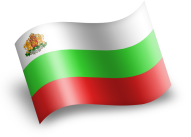 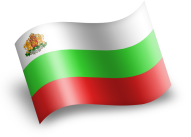 Междупредметни връзки
КОМУНИКАТИВНА КОМПЕТЕНТНОСТ (БЕ)
Новото по история и цивилизации
ОБЩЕСТВЕНА ЧУВСТВИТЕЛНОСТ ...
Българската история в периода XV – XVII век.